التيار القومي / جمعية الجوال العربي
دكتورة ميادة قيس النصيري| تاريخ العراق المعاصر / المرحلة الرابعة / شعبة ب 
 المحاضرة رقم 10 / يوم الثلاثاء 17-3-2020
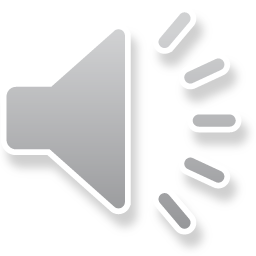 جمعية الجوال العربي
ان الفترة السياسية بعد وفاة فيصل الاول ومجيء غازي قد اصابها شيء من الارباك السياسي  توضحت خلالها  من عدة قضايا اهمها بزوغ فجر التيارات القومية  والافكار اليسارية 

في موضوعنا اليوم سنتناول الانقسامات السياسية في العراق  الذي تولد بين تيارين اثنين في عهد غازي ، التيار اليساري الذي يؤكد على العراقية الصرفة ، والتيار اليميني ، وهو مضاد يؤكد على العروبة ، وقد مثلت كل من التيارين جمعيات واحزاب وقوى سياسية
فالاتجاه الاول مثلته بالاتجاه الراديكالي – الاشتراكي الذي بدأ طوباوياً ، وتطور فئوياً من خلال جماعة الأهالي ذوات الفكر اليساري المعتدل  ثم الحزب الوطني الديمقراطي – فيما بعد- وتجسد ماركسياً عند احزاب وجماعات شيوعية لينينية وماوية ، ويقف على رأسها الحزب الشيوعي العراقي. نجح هذا الاتجاه الراديكالي في انبثاق تجمع تحت اسم “الهيئة العامة لجمعية السعي لمكافحة ا لأمية” في عام 1933، انضم إليه العشرات من الشباب الوطني، كما نجح في تأسيس نادي بغداد لمخاطبة الشباب وتعميق وعيهم بالقضايا المختلفة في عام 1933م. وبعد عشر سنوات، أي في عام 1943م تتأسس جمعية الرابطة الثقافية، ثم تتكلل أبرز انجازات هذا الاتجاه بتأسيس الحزب الوطني الديمقراطي وهو من اليسار ، كما انبثق الحزب الشيوعي العراقي وهو في اقصى اليسار
أما الاتجاه الثاني فقد مثلته الفئات القومية من تقليدية أبوية الى جمعيات اصلاحية وكان من أبرزها الجمعيات والمنتديات القومية، مثل : جمعية الجوال العربي، ونادي المثنى بن حارثة الشيباني، وجمعية الدفاع عن فلسطين في بغداد، فضلاً عن جمعية النهضة القومية ولجنة الشباب القومي ومن بعدهما نادي الجزيرة في الموصل.. وغيرها ، ثم تطورت الحزبية فيه ممثلة لاحقا بحزب الاستقلال وتطور الاتجاه ليغدو ثوريا من بعد بانبثاق حزب البعث العربي الاشتراكي وحركة القوميين العرب والحركة الناصرية والجماعات القومية المتنوعة .
اولا : يجب ان نتعرف عن ماهية هذه التيارات السياسية وايدولوجياتها وسبب توجهها القومي
1- جمعية الجوال العربي
أدرك الشباب القومي المثقف , في اواخر العشرينات واوئل الثلاثينيات  فشل الاحزاب التقليدية في تمثيل الجماهير وتبني اهدافها  ومطالبها وبدات في الاضمحلال التدريجي وان استمرت تلمك الاحزاب لفترة زمنية فذلك لأنها تتمتع بوجود شخصيات سياسية قوية يحتاجها الحكم في ادارة الدولة ولكن بسبب افتقارها الى المضمون الاجتماعي ضمن اهدافها جعلها تفقد ثقة الجماهير ولذلك انتشرت الافكار التقدمية  لتفرض نفسها في تطور البلد , هذا الى جانب انهم ايقنوا  ان الركون الى السياسة الاقليمية , وعزل العراق عن الاقطار العربية الاخرى , والاعتراف بالواقع الذي اوجده الاستعمار , لا يتفق مع تطلعاتهم وايمانهم بوحدة الامة القومية , وان العراق جزء من امة عربية واحدة تمتد من الخليج العربي حتى المحيط الاطلسي . كما ادرك هؤلاء الشباب استمرار النهب الاستعماري عن طريق الشركات الاجنبية الاحتكارية والتسلط الاجنبي والاقطاع الزراعي وتدهور المستوى المعاشي لغالبية ابناء الشعب , لذا سعى بعض مدرسي دار المعلمين الابتدائية في بغداد امثال : متي عقراوي , وخالد لهاشمي ,ودرويش المقدادي , واكرم زعيتر , وفريد زين الدين , وطلبتها الى تنظيم انفسهم منذ عام 1929في جمعية سميت (الجوال العربي) أخذت على عاتقها نشر الوعي القومي , واحياء التقاليد الصيلة والدعوة الى الوحدة العربية بالتعاون مع التنظيمات القومية , في الاقطار العربية الاخرى , والعمل على استقلال العراق استقلالا تاما , ومقاومة المعاهدات والاتفاقيات التي فرضها الانكليز على العراق , وتحسين الاوضاع المعاشية للمواطنين ونشر الثقافة والتعليم بين صفوفهم .
متى اجيز عمل الجمعية واهم نشاطاتها؟
حصلت جمعية الجوال العربي على اجازة العمل الرسمي في تشرين الاول 1934 بعد سنوات من النضال السري واتصلت ببعض الضباط القوميين امثال صلاح الدين الصباغ وزملائه لتدريب اعضائها على الامور العسكرية واتخذت من منطقة ام الطبول ميدانا على التدريب على الرمي , واستطاعت التأثير على الدكتور سامي شوكت , المدير العام للمعارف أنداك , لإدخال التدريب العسكري الى المدارس العراقية لــ "تعويد الفتيان على خشونة العيش وتحمل المشاق وبث الروح العسكرية . وصفات الرجولة والفروسية بواسطة التدريب العسكري على اختلاف انواعه " . واشترت الجمعية مطبعة اسمتها (مطبقة الجزيرة ) واصدر سعدي خليل , احد اعضاء الجمعية , مجلة الفتوة التي صدر منها واحد وعشرون عددا خلال الفترة (1934- 1936) .
:
اهم ما جاء في منهاجها القومي من الناحيتين السياسية والاقتصادية ؟ اصدرت جمعية الجوال رسالتها الاولى (المنهج القومي العربي ) في (13 حزيران 1935) تضمنت شرحا وافيا للنضال القومي العربي وحددت اهدافها بالقول : "هذه حركتنا حركة بعث ويقظة واندفاع وجهاد تحمل على جناحيها خير ما تحمل حركة شريفة مؤمنة بالحق واثقة بالعدل مطمئنة الى الفوز , لا عدوان فيها على احد سوى اننا نريد ان ننال حقنا وحريتنا ونأخذ مركزنا في العالم على اساس احترام الحقوق بين الامم عمادنا في عقيدتنا الراسخة وايماننا القوي بان امتنا امة قد حركتها الحوادث والمت بها النوائب فلم تؤثر في قواها الكامنة وان التاريخ قد سجل لها صفحة ناصعة في سجل الامم الخالدة " .ونظر المنهج القومي العربي , من الناحية السياسية , الى العرب امة واحدة , والسيادة للامة , والاصل مصلحة الامة التي تكون ذات سيادة مطلقة تتمثل في كيان دولي عربي سياسي واحد , والقومية العربية تقرر
‌- ان كل تنازل عن هذه السيادة كلا او بعضا هو تنازل منبوذ غير مشروع مردود .
‌- ان تجزئة الامة العربية الناتجة عن مطامع المستعمرين والمثبتة بتدبيرهم ركن استعماري اوجده الاستعمار واعتمد عليه , وان اقرارها والعمل بها تأييد للاستعمار . لذلك تعتبر القومية العربية ان السيادة والوحدة هما في الحقيقة شيء واحد وجزأن لا يتجزأن من هدفهما .
‌- ان القومية العربية , وهي تحتم الوحدة الشاملة تحتم في الوقت نفسه الوحدة والاخوة في كل جزء من الوطن العربي مهما صغر .
وحدد المنهج القومي الموقف من الاقليات القومية في الوطن العربي كالأكراد وغيرهم , تلك التي تربطهم واياهم اواصر القربى والمصالح المشتركة المتبادلة والصلات الثقافية والتاريخية والقومية , بان الدولة القومية تكفل لهم المساواة التامة في الحقوق والواجبات مع العرب , وتكفل لهم رعاية غربائهم الخاصة بهم رعاية تامة ضمن حدود الدولة السياسية وترى ان ذلك متفق مع الحق ومع الهدف القومي العربي , وانه في مصلحة الامة العربية , اما موقف العرب من الامم الاخرى فقد اوضح المنهج القومي ان الامة العربية تتوجه الى ايجاد روابط الصداقة وتبادل المنافع بين الامم على اساس القومية , والى اقرار المساواة التامة بين الامم , وتثبيت السلم القائم على احترام الحقوق وتمكنه بالتحكم العادل بدل النزاع والغلبة .
وفي الناحية الاقتصادية نظر المنهج القومي الى الوطن العربي كوحدة اقتصادية ودعا الى توحيد الجهود في الوطن العربي كافة , من حيث وسائل الانتاج والاستهلاك والتصدير لتكوين كيان اقتصادي صحيح مثمر , لذلك تفرض القومية العربية ما يلي :
‌- الوحدة الجمركية , وازالة الحواجز الكمركية القائمة داخل الوطن العربي .
‌- توحيد التشريع في الامور الاقتصادية العامة .
‌- ايجاد المشروعات الصناعية الكافية لسد عوز الامة .
‌- تشجيع وحماية جميع المشروعات زراعية كانت او صناعية او تجارية .
الاسئلة ///
 1- ما هو تقيمك لنشاط الجمعية (الجوال العربي) على الصعيدين الداخلي والخارجي؟
2-ما هي الاسس التي اعتمدتها جمعية الجوال في منهاجها العام؟
3- ساهمت عدة اسباب في ظهور الافكار التقدمية في العراق خلال حقبة الثلاثينات , ناقش ذلك بدقة ؟

 ارجو لكم دوام الموفقية والنجاح....